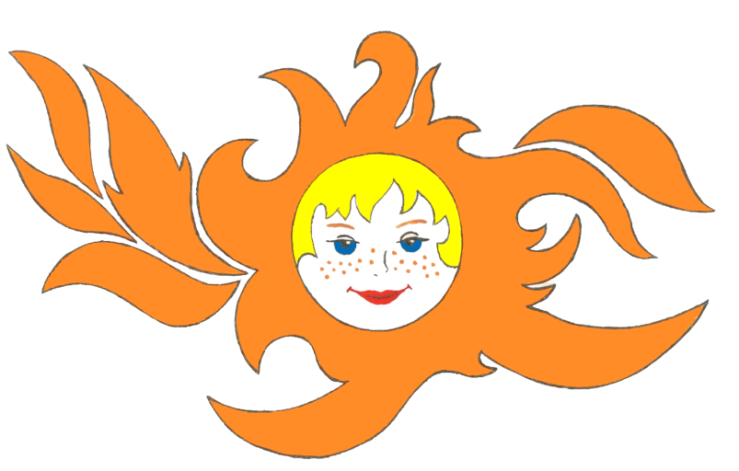 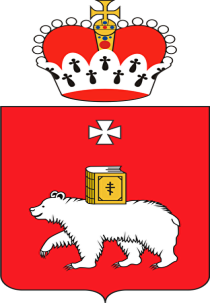 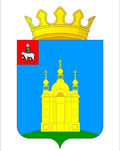 Работа с родителями 
в Центре дополнительного образования детей
«Логос»





Березина Людмила Михайловна
Методист МБУ ДО «ЦДОД «Логос»
г.Добрянка
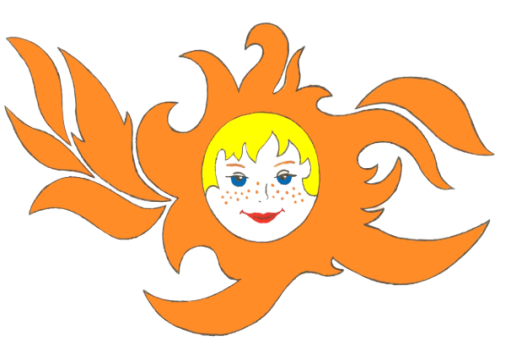 «Воспитывает все: люди, вещи, явления, но прежде всего и дольше всего — люди. Из них на первом месте — родители и педагоги»
                                        А.С. Макаренко
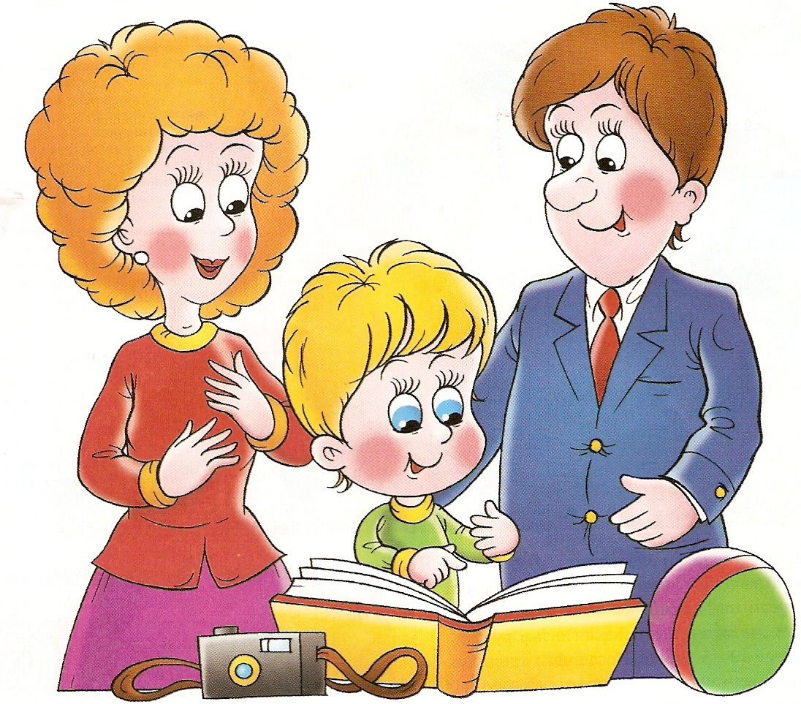 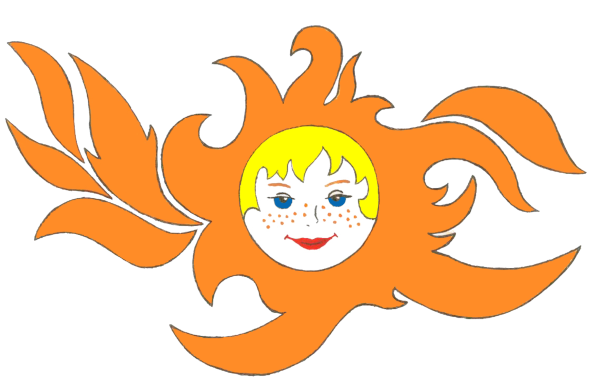 Обучающихся – 1289 детей
Образовательных программ -  45
Детских объединений – 40
Основных педагогов – 23
Совместителей - 33
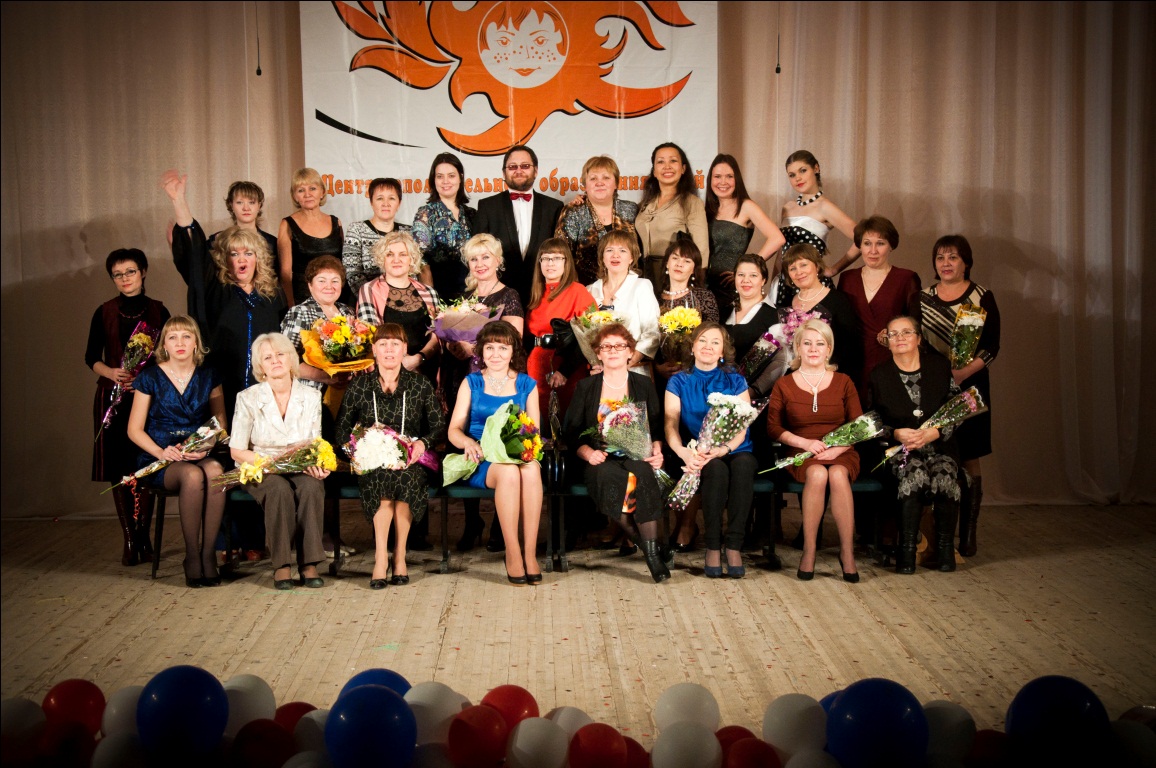 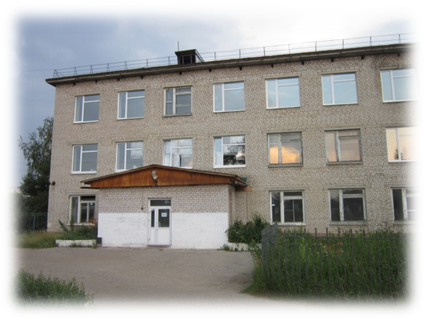 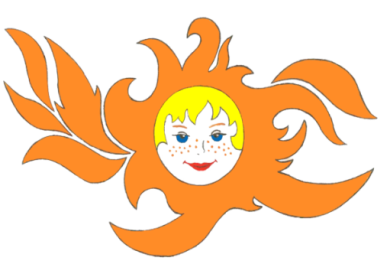 Работа с родителями в Центре «Логос»
Цель: оказание практической психолого-педагогической помощи и поддержки родителям; предоставление возможности общения и обмена опытом в решении проблем. Воспитание родительской ответственности.
Задачи:
Установить партнерские отношения с семьей каждого обучающегося
Создать атмосферу общности интересов, эмоциональной поддержки
Объединить усилия для полноценного развития и воспитания
Активизировать и обогащать воспитательные умения родителей
Формы работы
Традиционные
Психолого-педагогические
Интерактивные
Общественные
родительские собрания
открытые уроки
концерты
досуговые мероприятия
недели отделов
тур.слеты
сайт Центра
обратная связь
группа в ВК
конференция
навигатор
родительский комитет
семейный клуб «Ступени»
консультации психолога
анкетирование
диагностика
тренинги
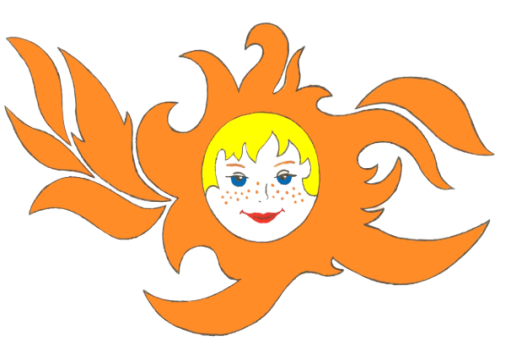 Интерактивные формы
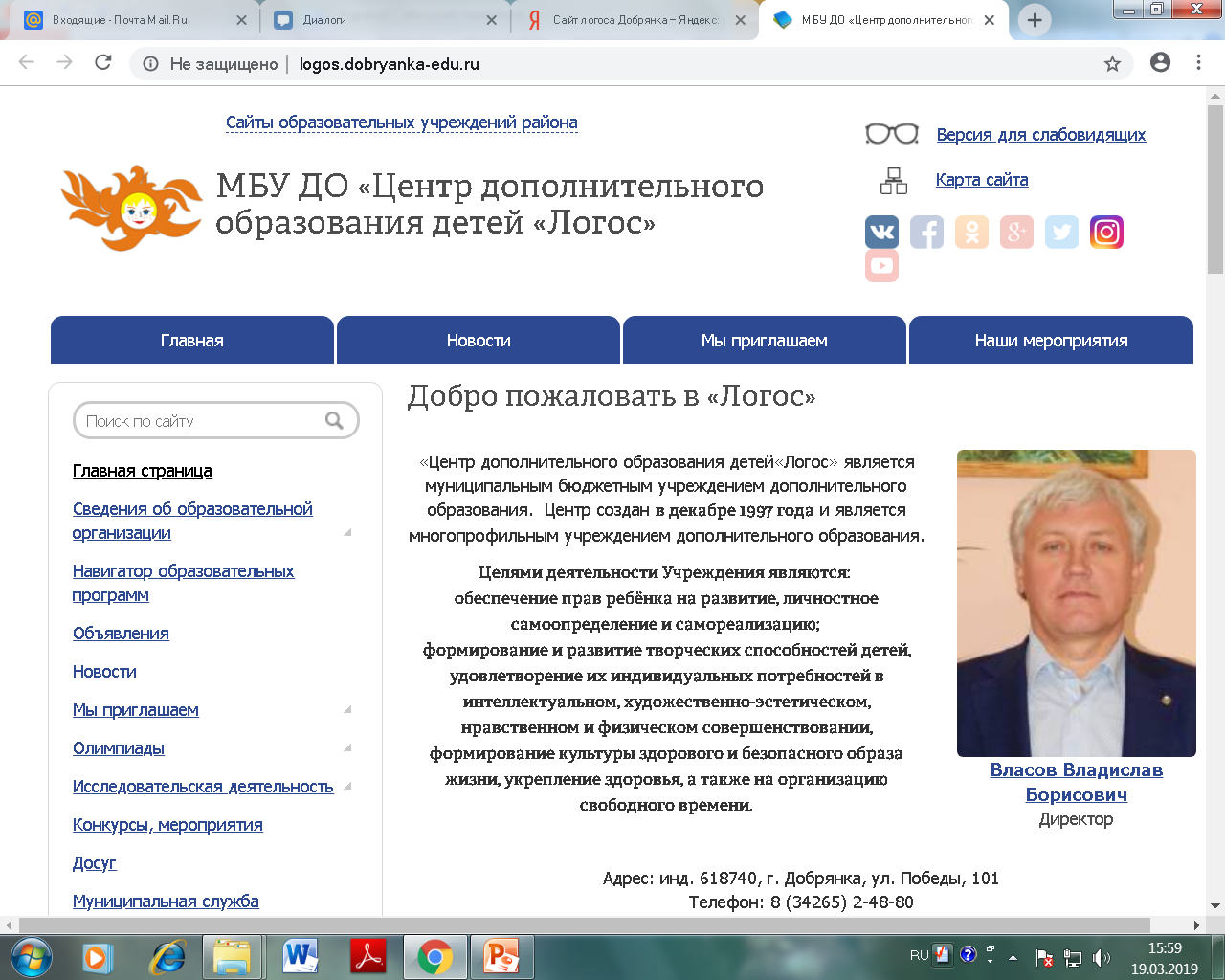 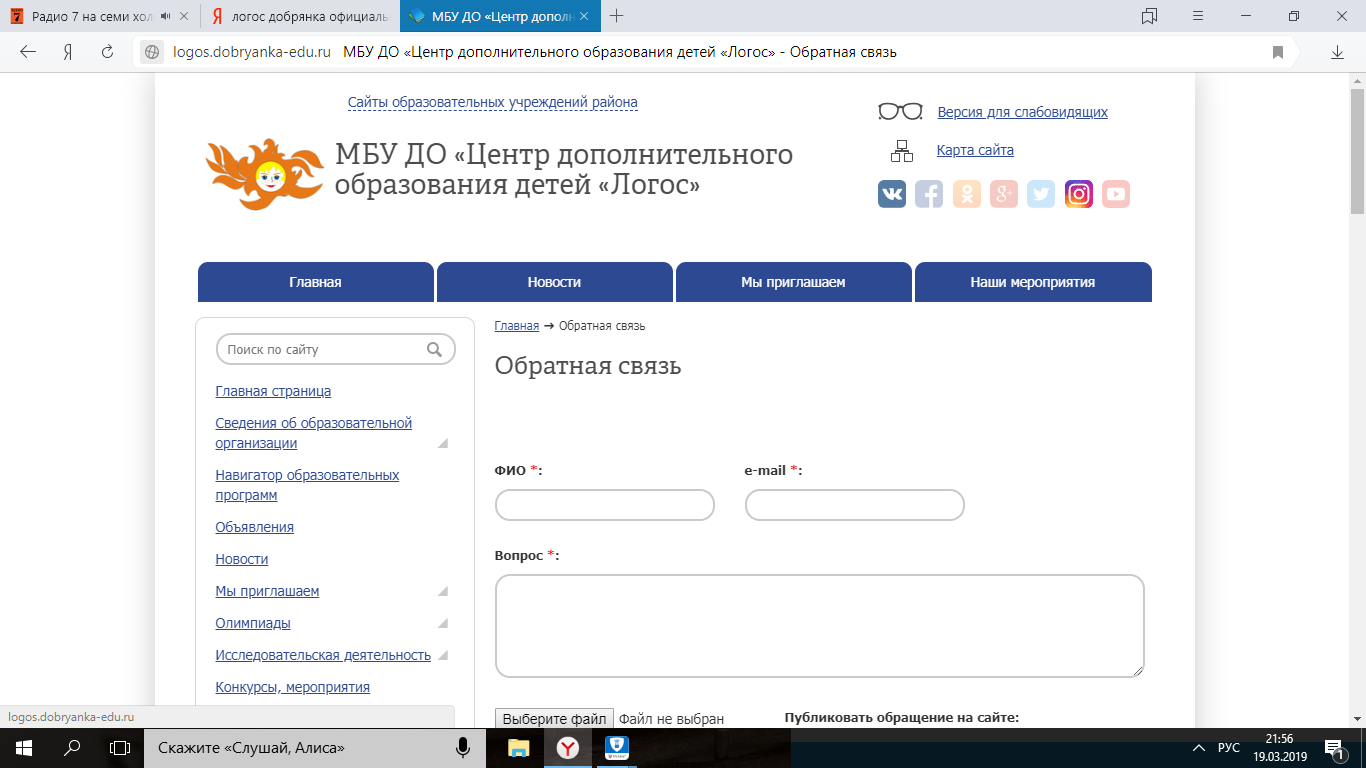 Интерактивные формы работы
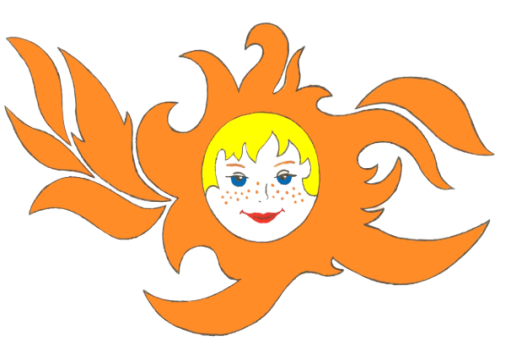 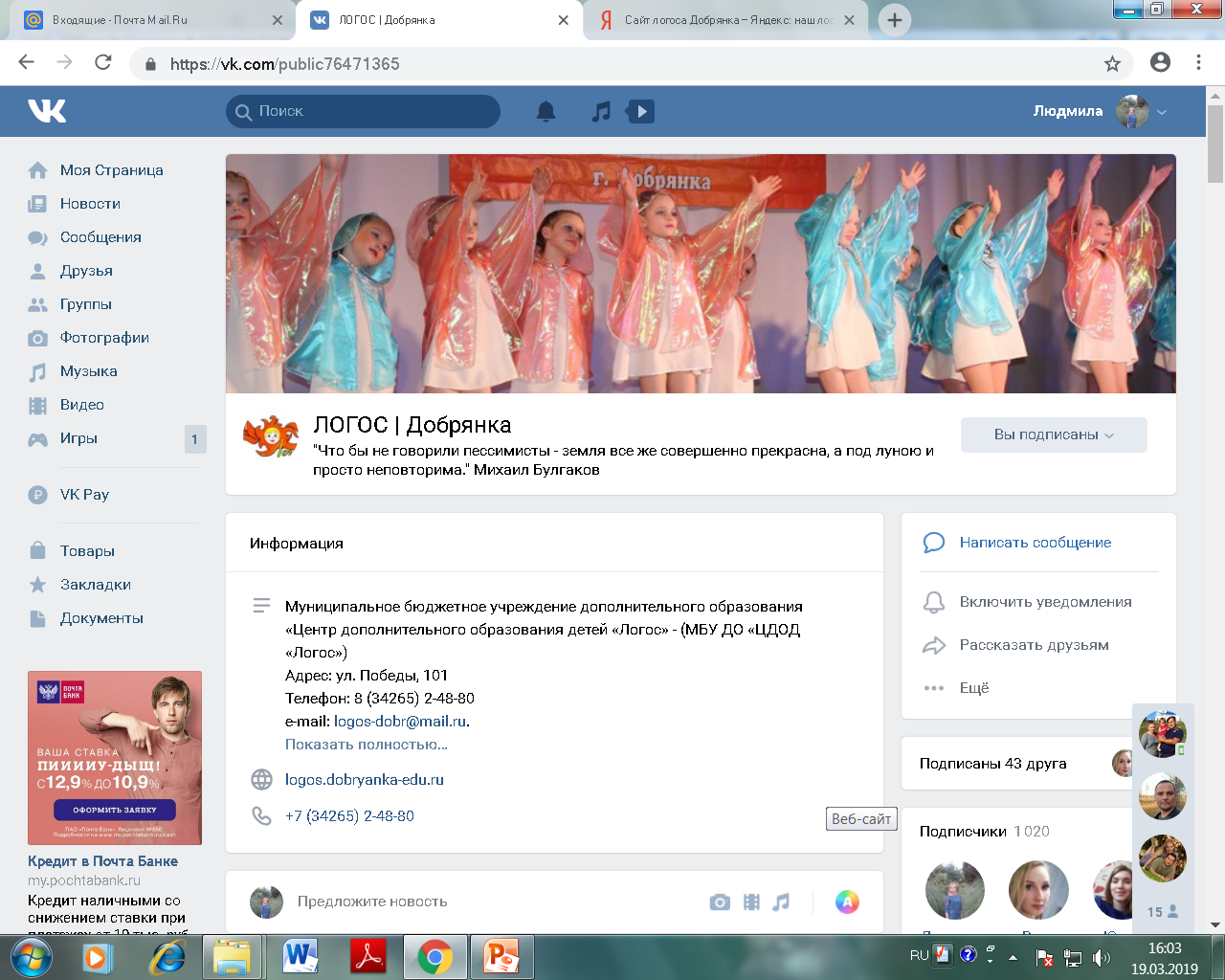 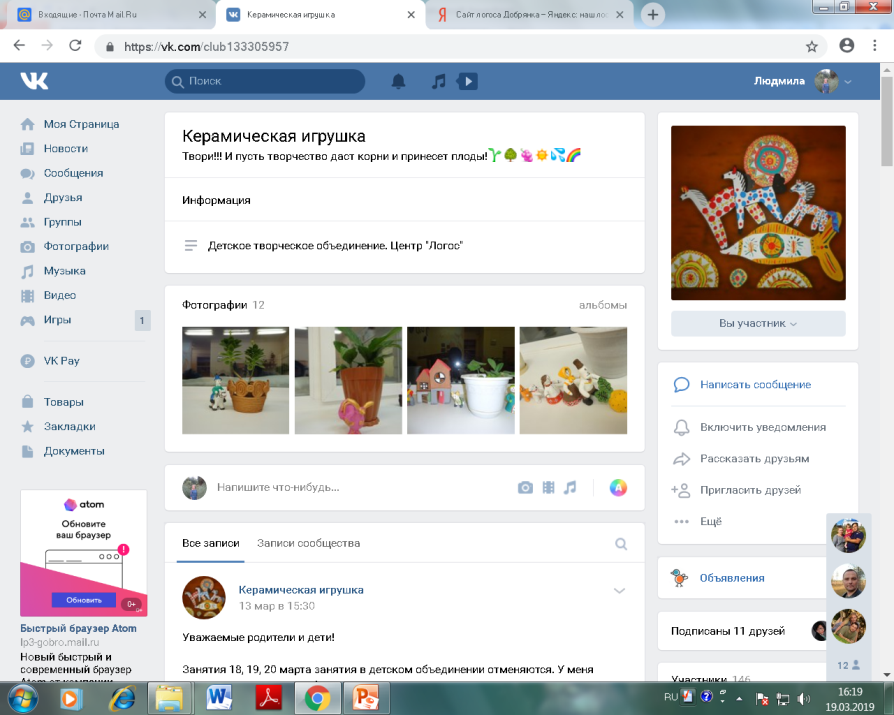 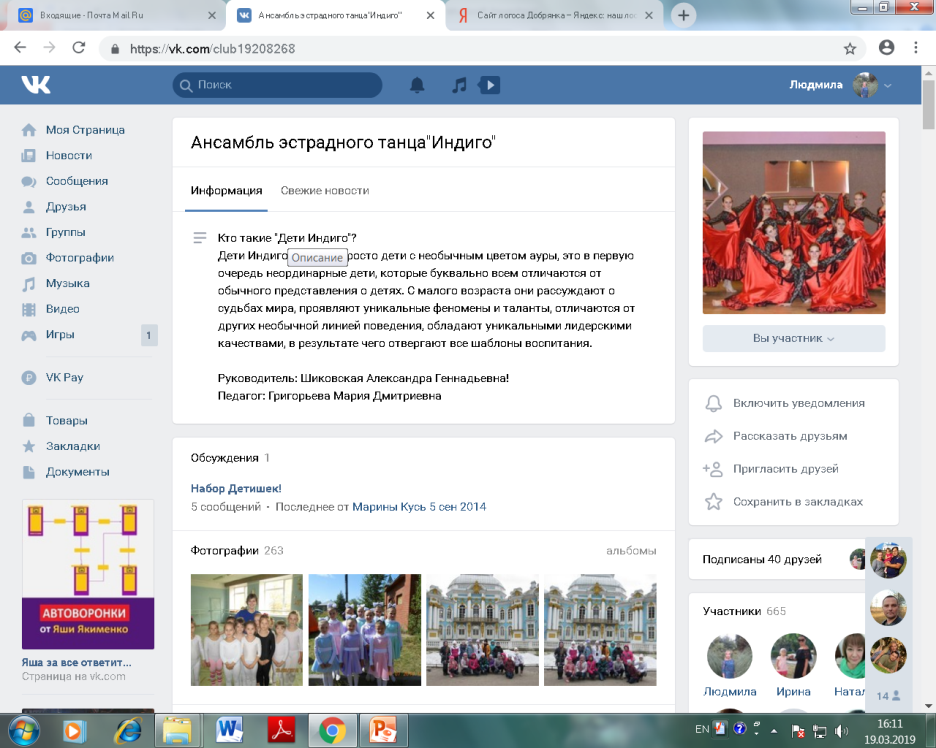 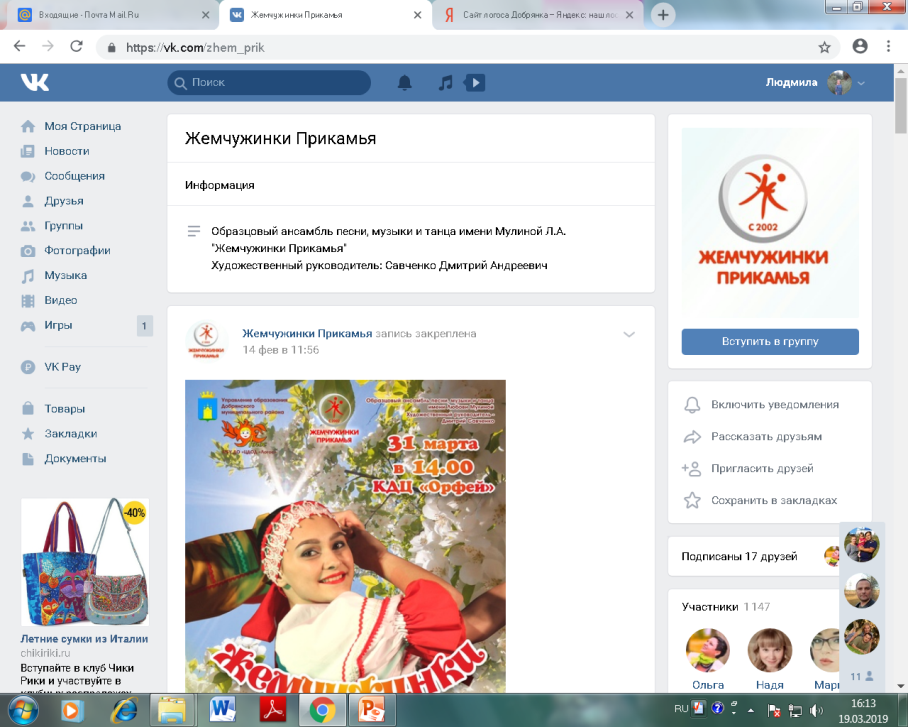 Интерактивные формы работы
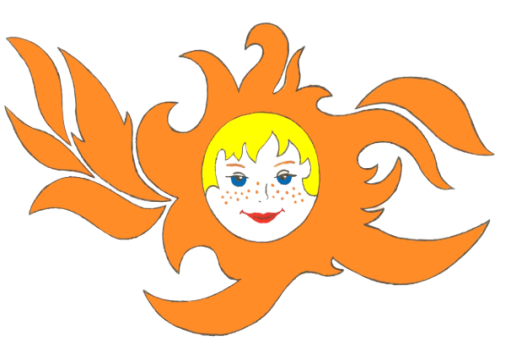 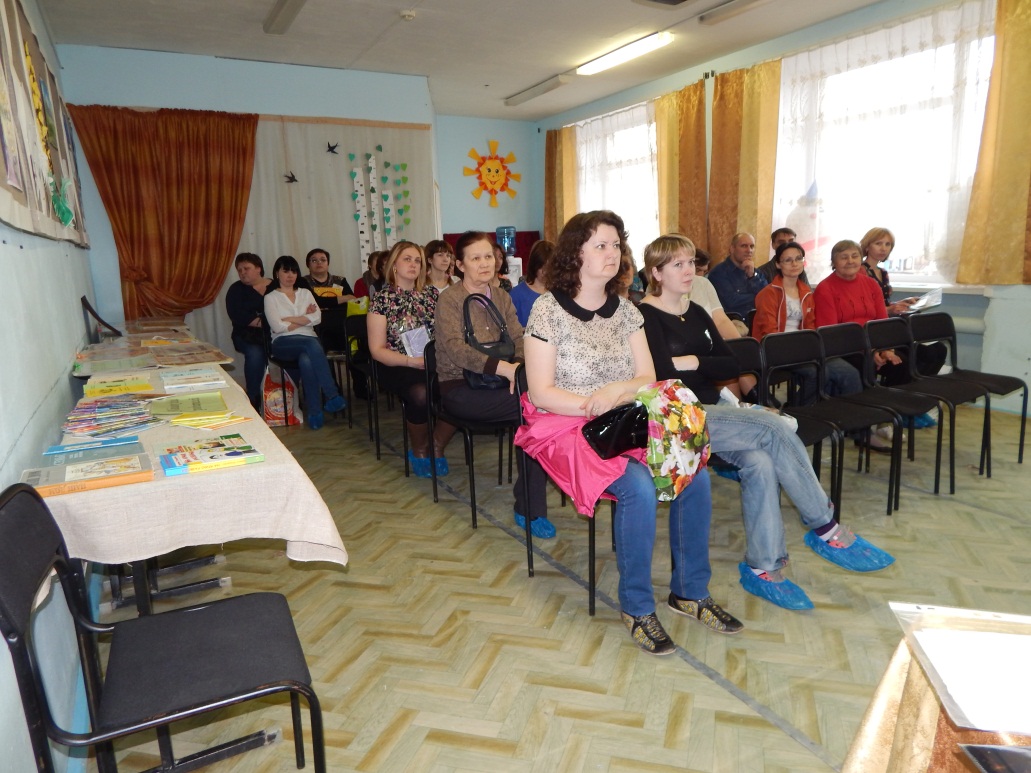 Родительские  конференции
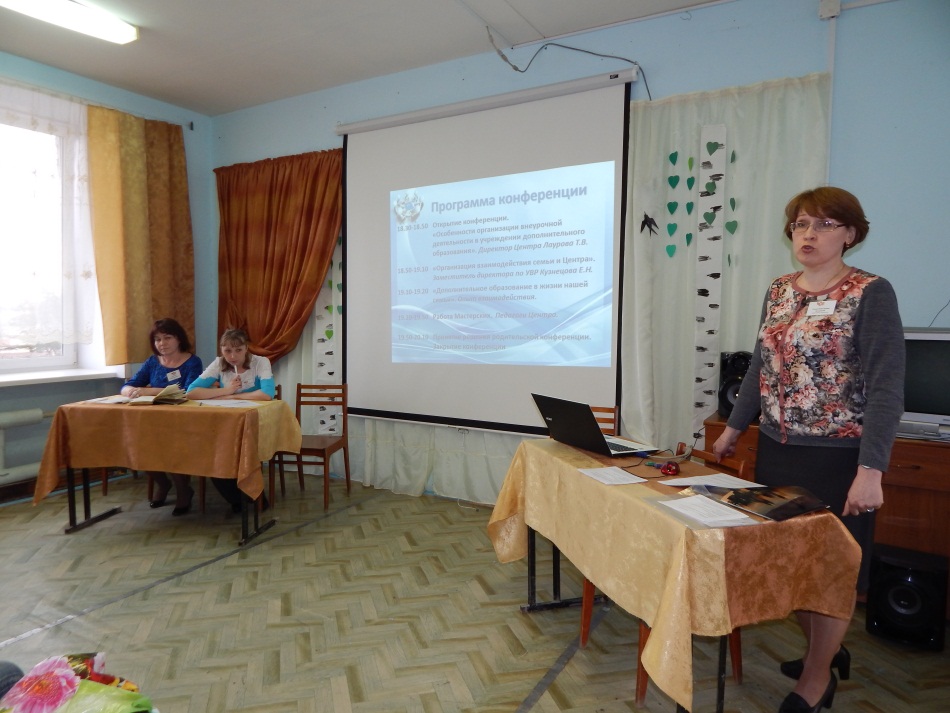 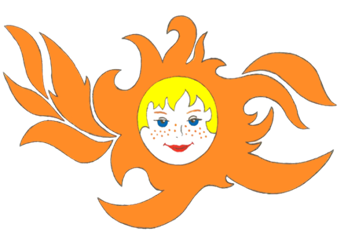 Интерактивные формы работы
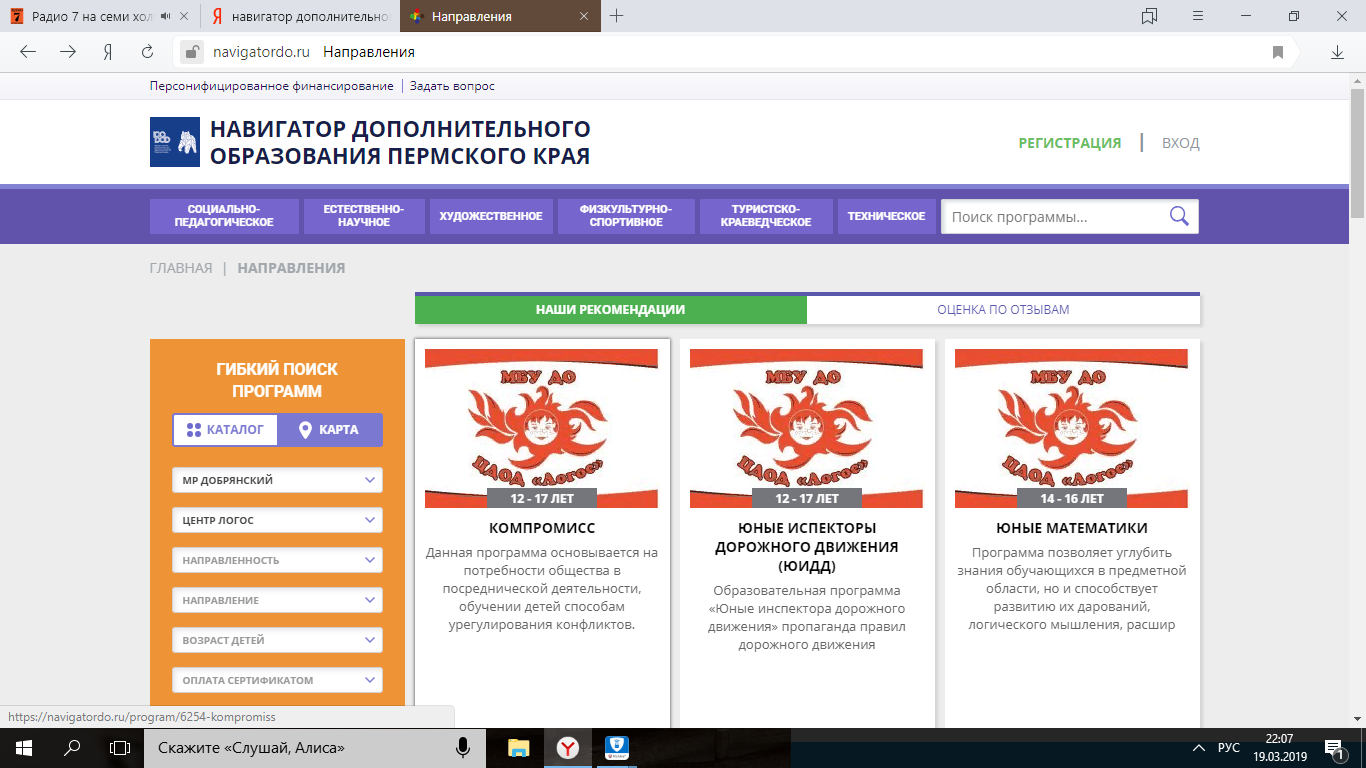 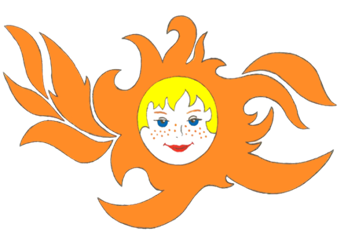 Традиционные формы работы с родителями
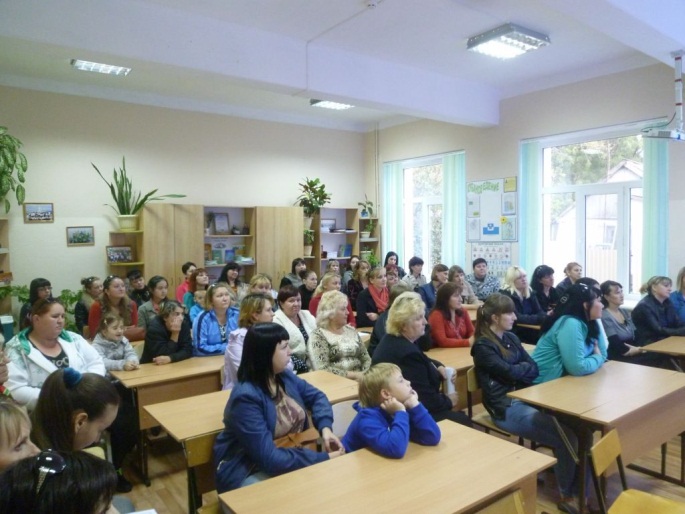 Родительские собрания
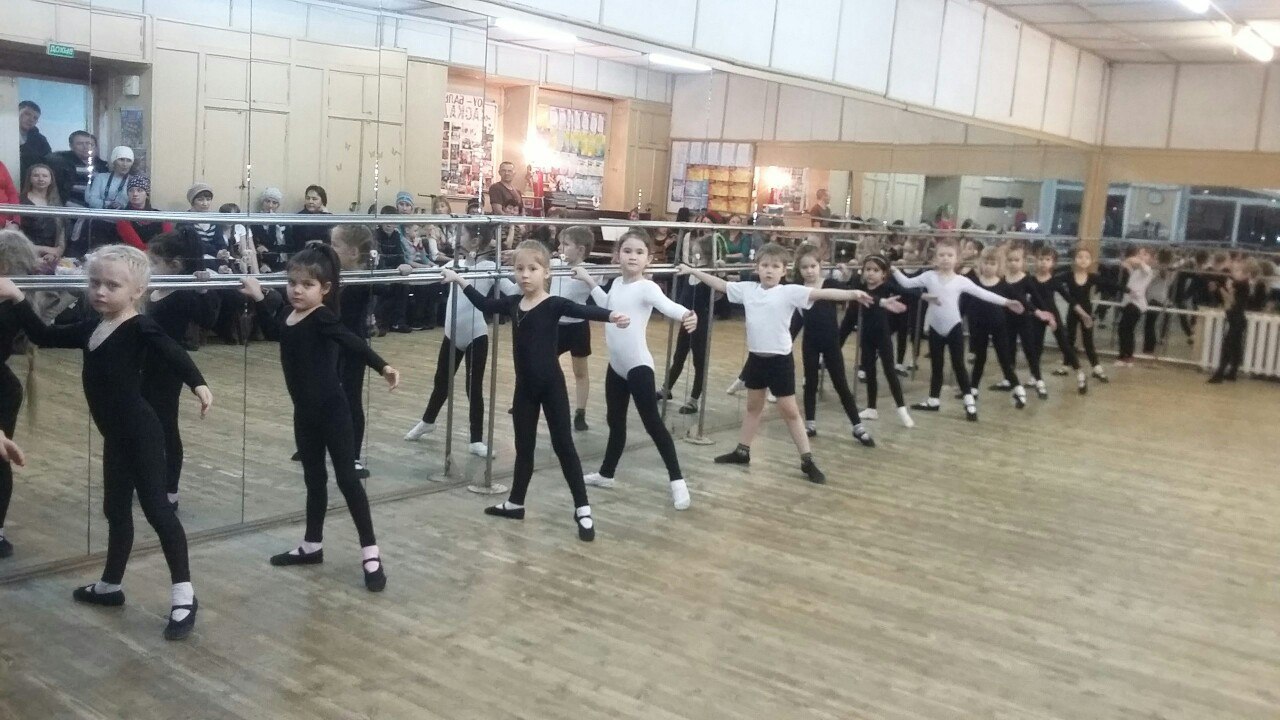 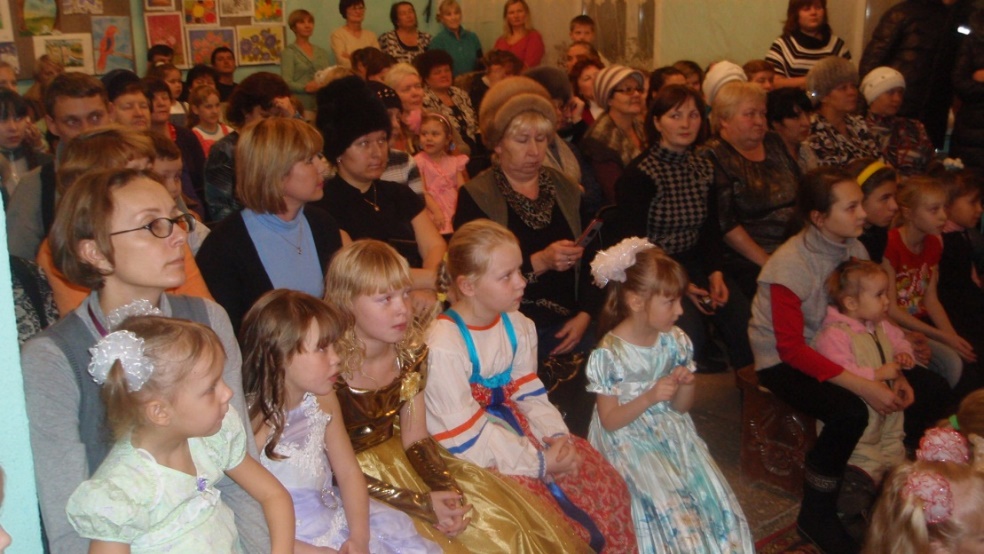 Открытые уроки
Концерты
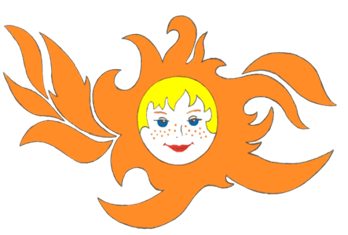 Традиционные формы работы с родителями
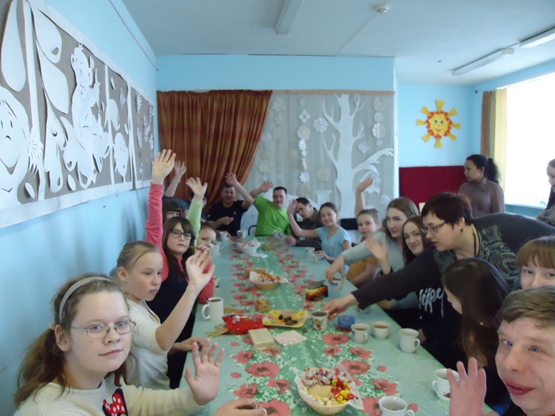 Досуговые мероприятия
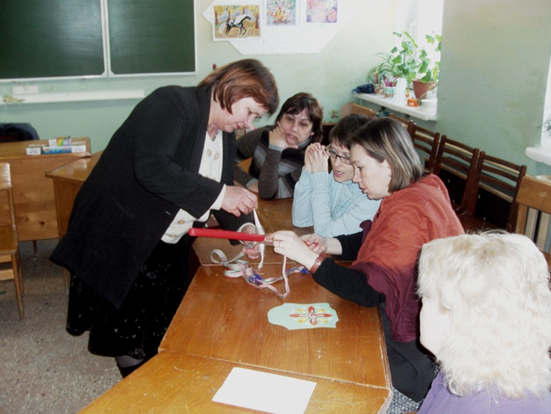 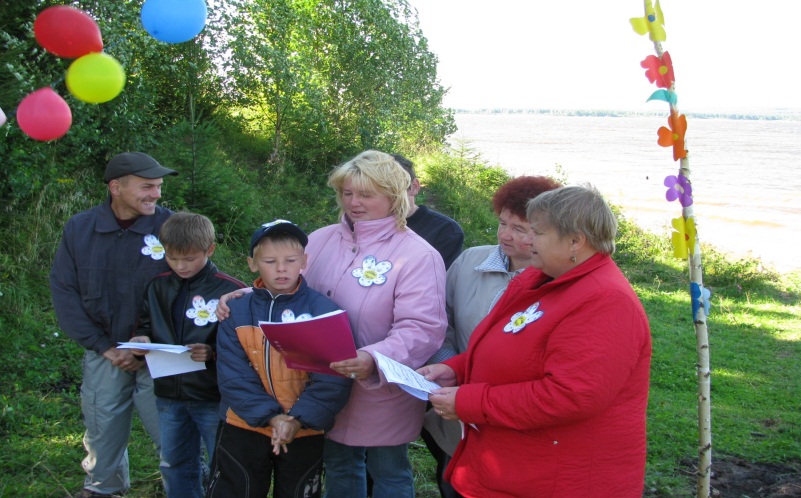 Туристические слеты
Недели отделов
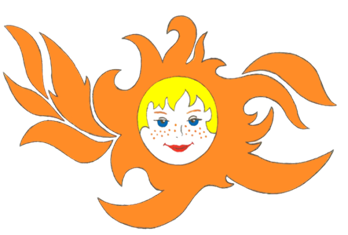 Психолого-педагогические формы работы
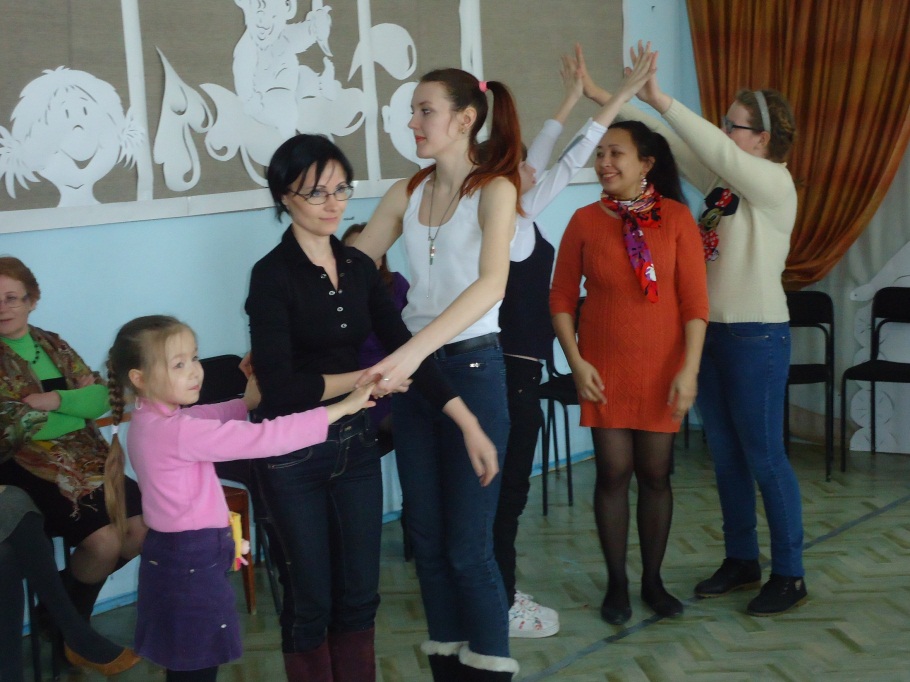 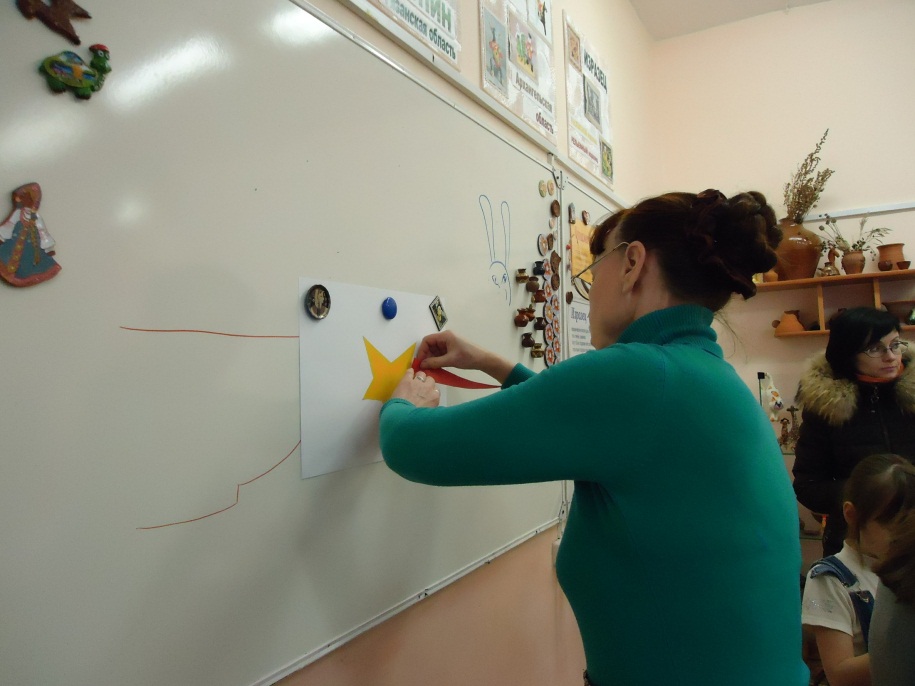 консультации
анкетирование
диагностика
тренинги
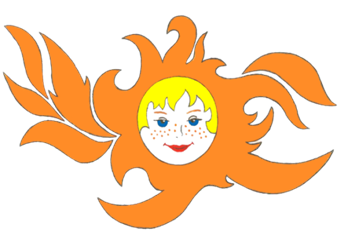 Общественные формы работы
Родительский комитет 

Цель- оказание помощи педагогическому коллективу Центра в организации образовательного процесса и социальной защиты обучающихся
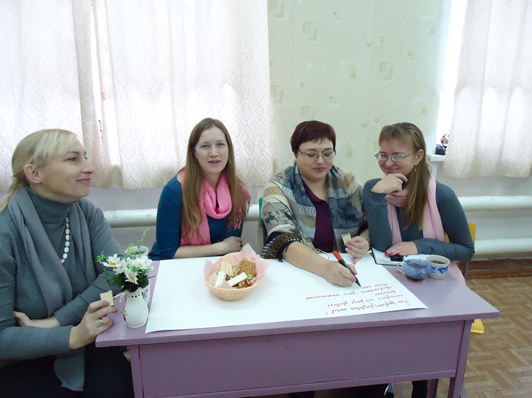 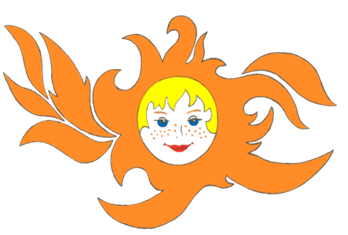 Общественные формы работы
Семейный клуб «Ступени»
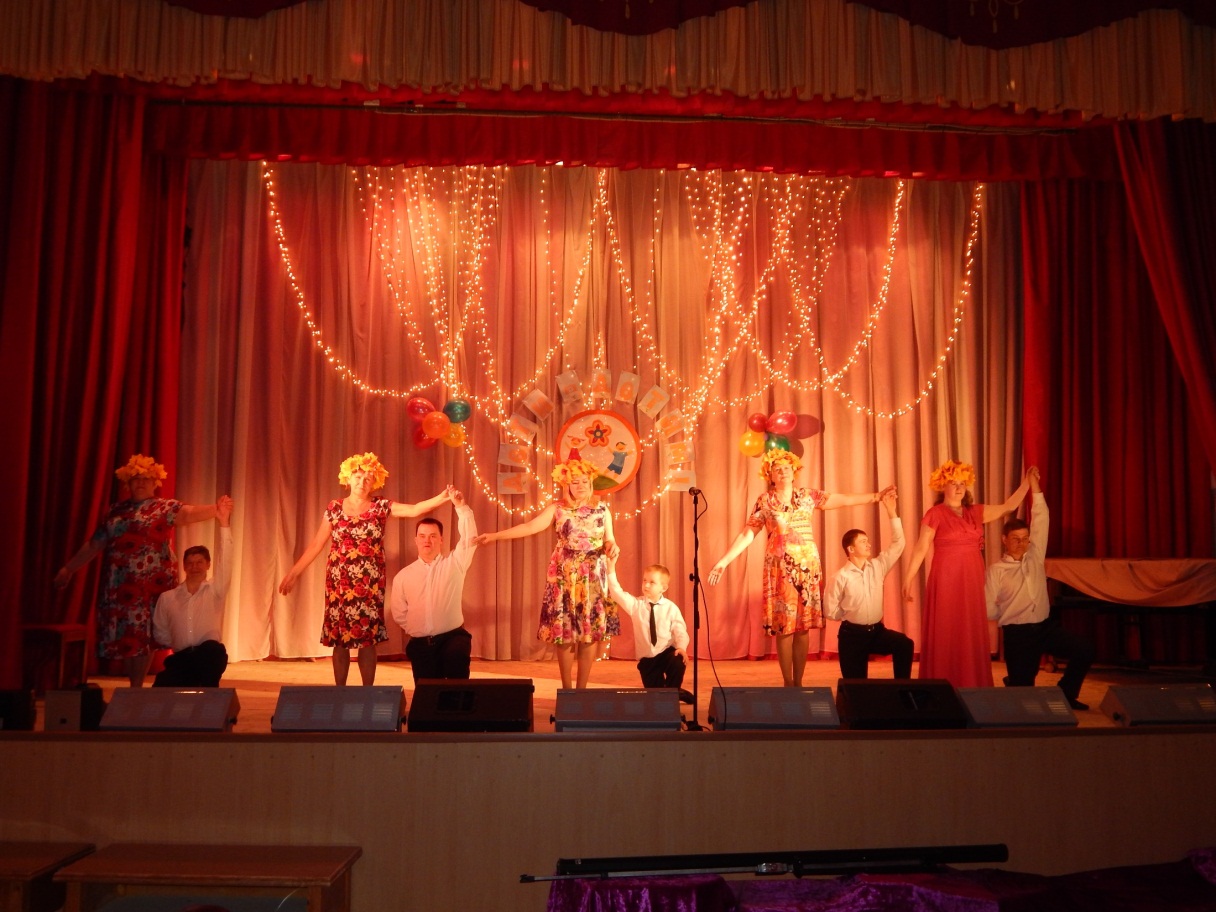 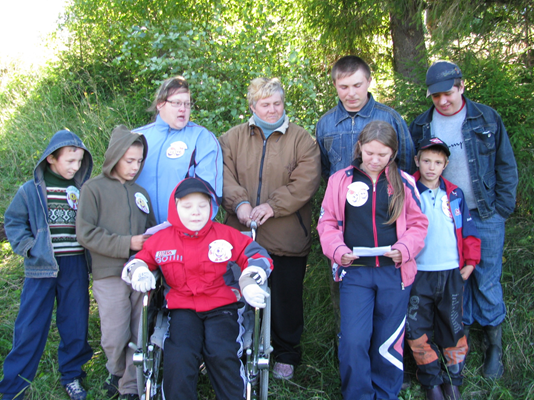 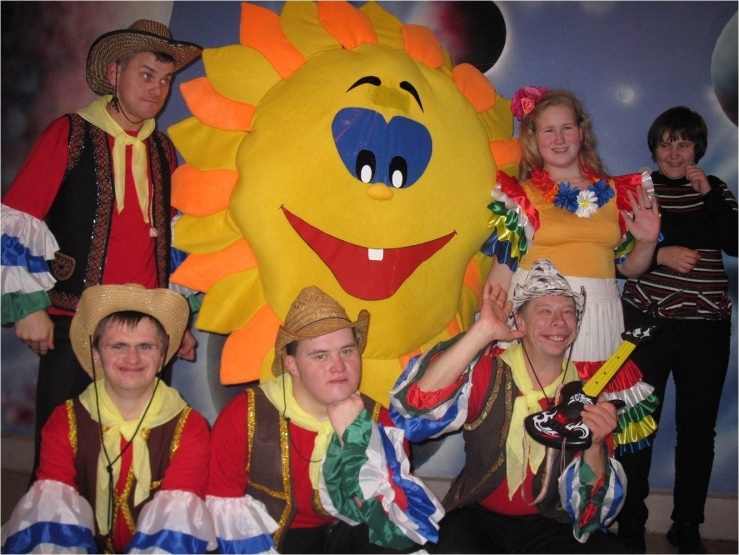 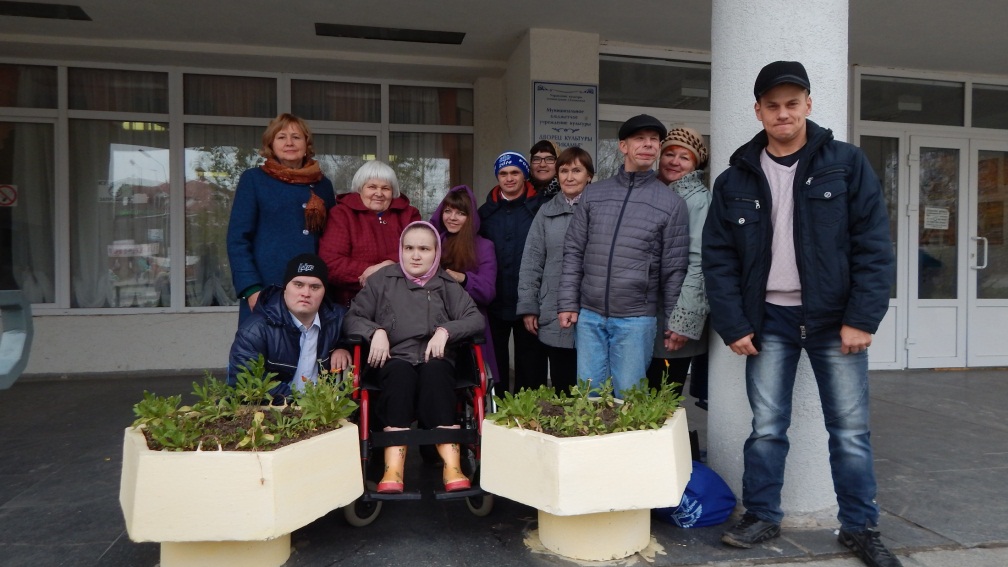 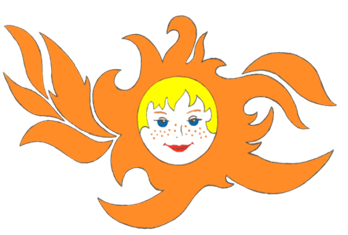 Достижения клуба
Благодарю за внимание!




Адрес: инд. 618740, г. Добрянка, ул. Победы, 101
Телефон: 8 (34265) 2-48-80
e-mail: logos-dobr@mail.ru.

VK:https://vk.com/public76471365

instagram: https://www.instagram.com/logosdobr/

Мой телефон 89027910198